The Power of Plants in Constructed Wetlands
C.J.Mulkeen, C.D.Williams, M.J.Gormally, M.G.Healy

Applied Ecology Unit, NUI Galway, Ireland
Civil Engineering, NUI Galway, Ireland

IPC 2017, Montréal
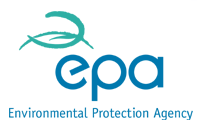 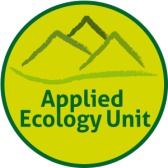 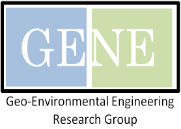 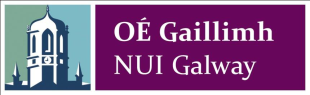 Constructed wetlands (CWs)
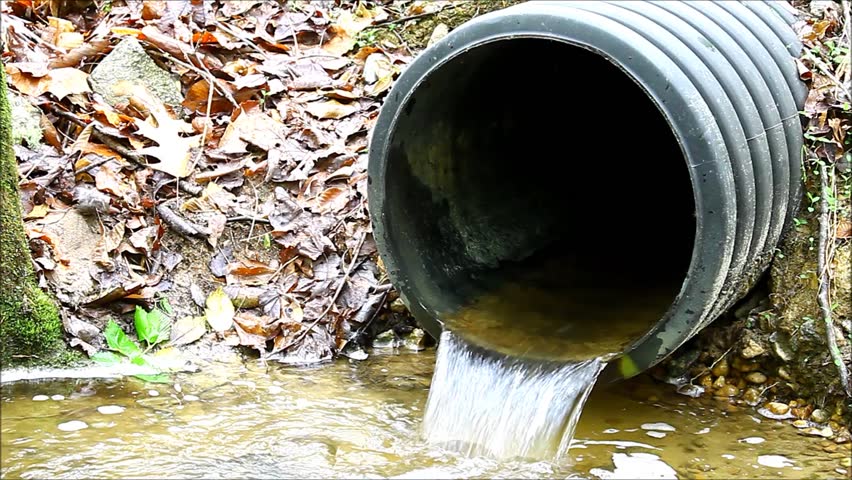 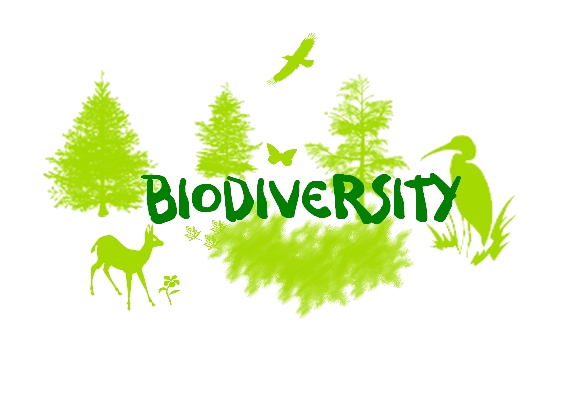 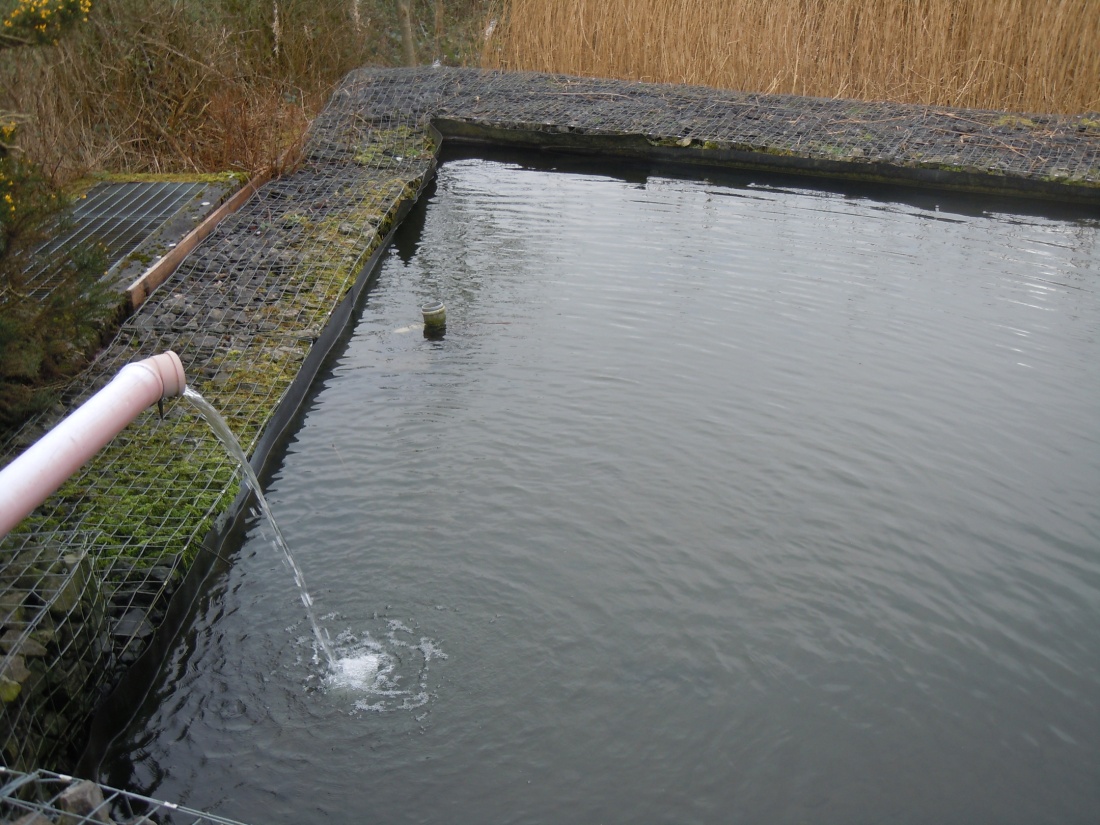 Biodiversity
Particulate trapping
Nutrient & metal uptake
Vegetation
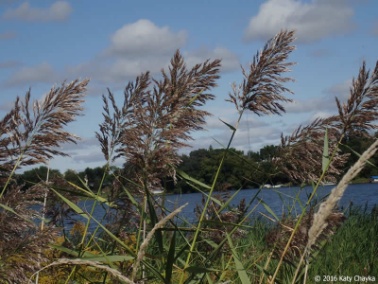 Flow resistance
Surface area for microbes
Insulation
Research Question 1
What are the seasonal patterns of nutrients and metals in 
Phragmites australis?
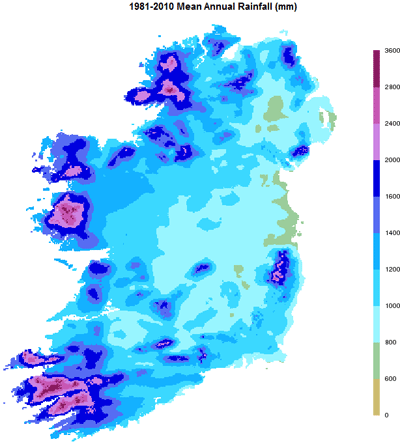 Research Question 2
What is the biodiversity value of constructed wetlands?
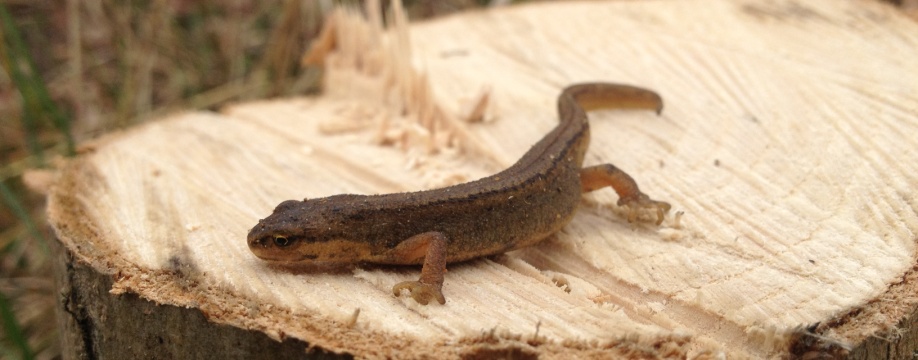 What are the seasonal patterns of nutrients and metals in Phragmites australis?
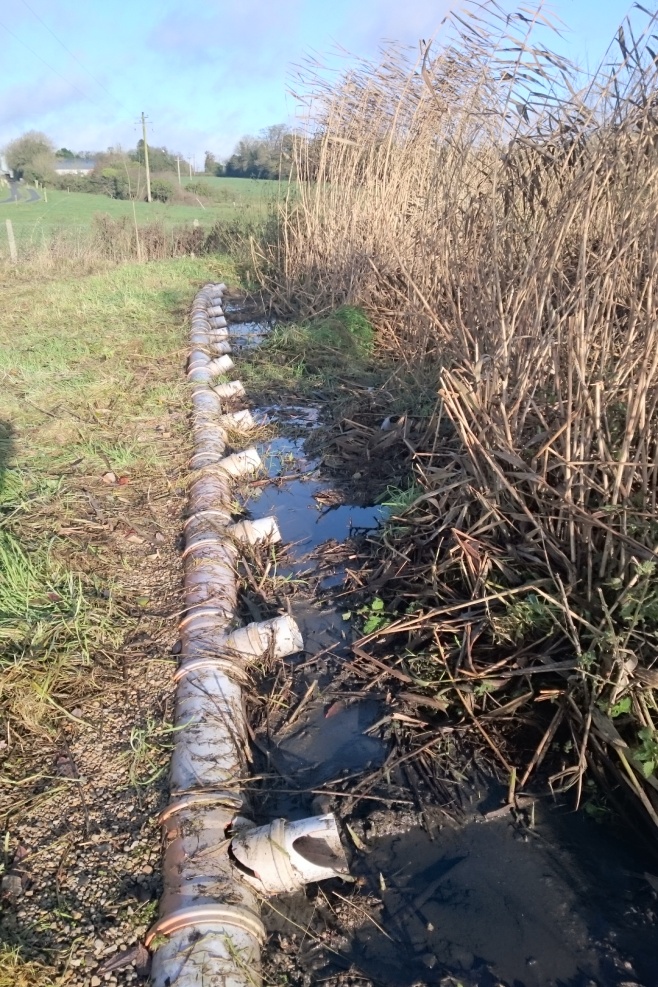 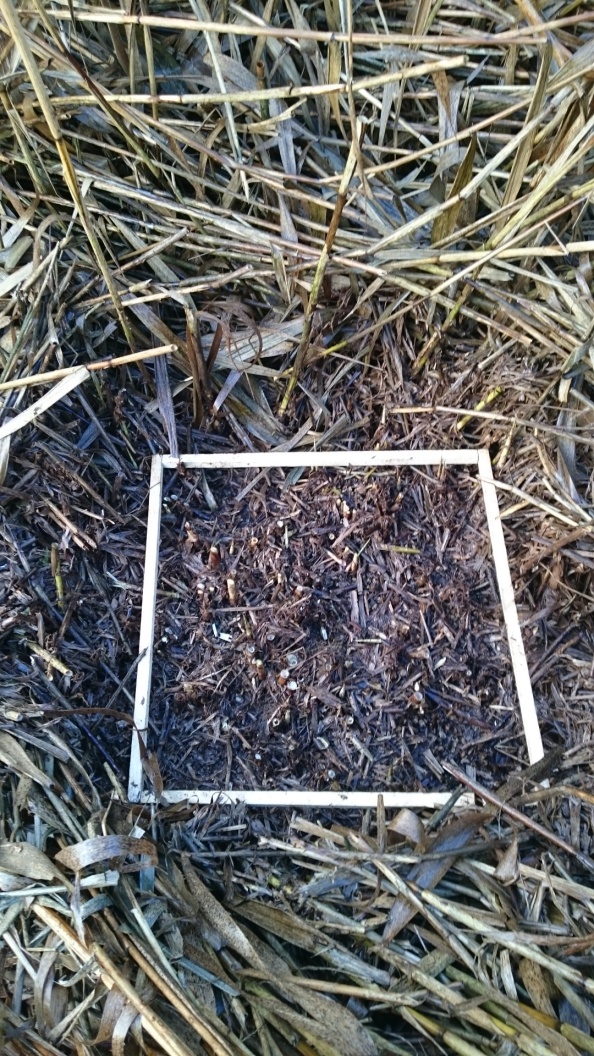 In the laboratory
In the laboratory
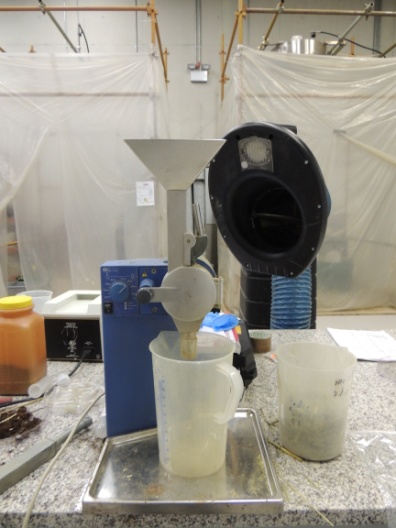 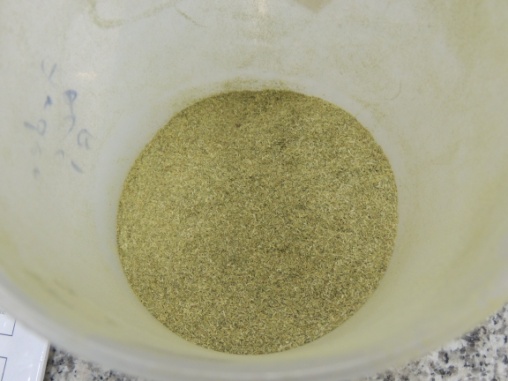 Nutrients – N, P

Metals  -  Zn, Cu, Ni, Cr, Cd, Pb
Biomass (g m-2)
Aboveground average standing stock (mg m-2)
Concentration (mg kg -1 )
Biomass (g m-2)
Aboveground average standing stock (mg m-2)
Concentration (mg kg -1 )
Metals
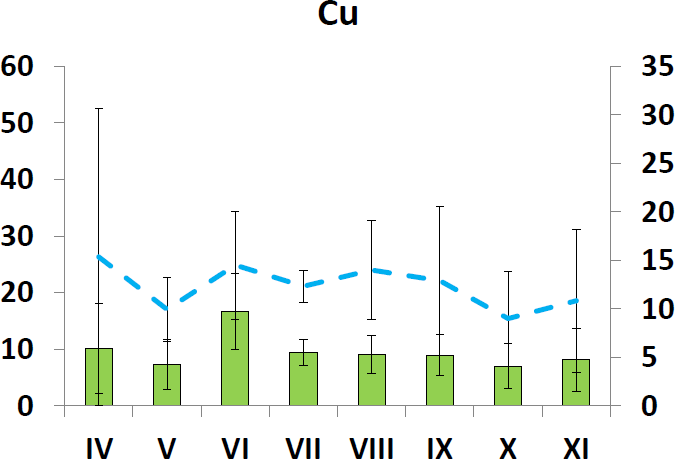 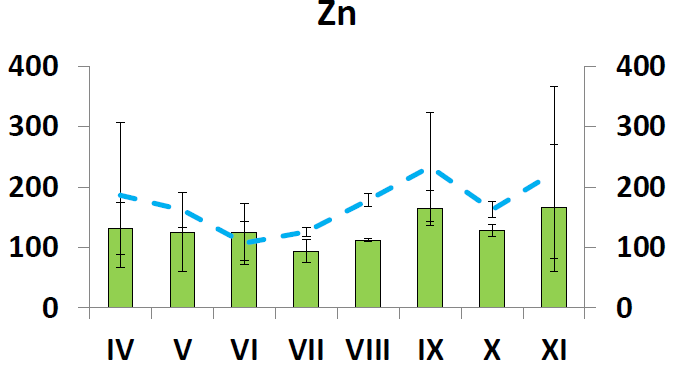 Concentration (mg kg -1 )
Concentration (mg kg -1 )
Aboveground average standing stock (mg m-2)
Aboveground average standing stock (mg m-2)
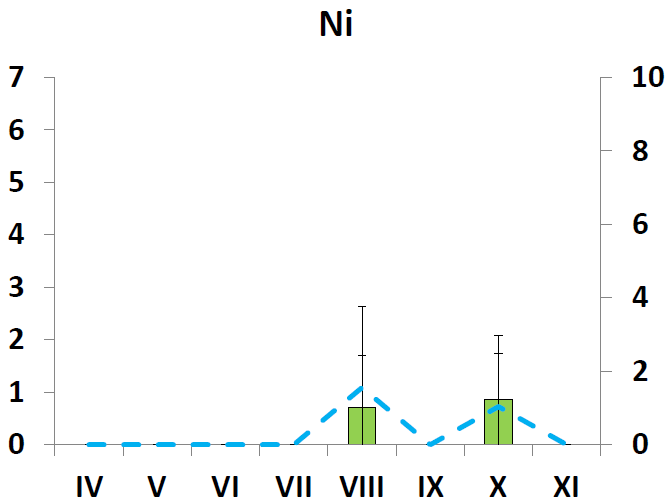 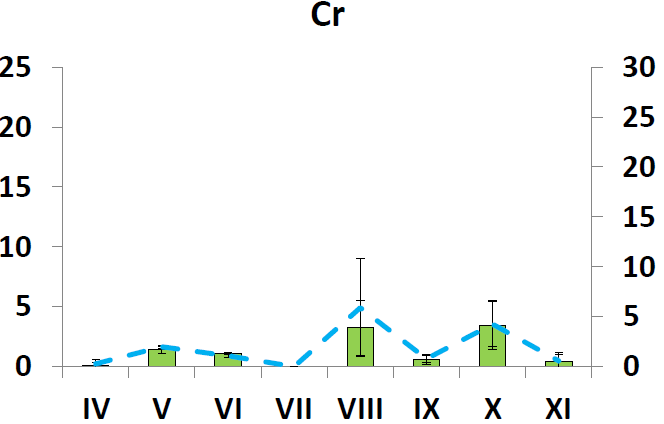 Research Question 1
Harvest in Autumn
Implications for industrial settings
Further studies required
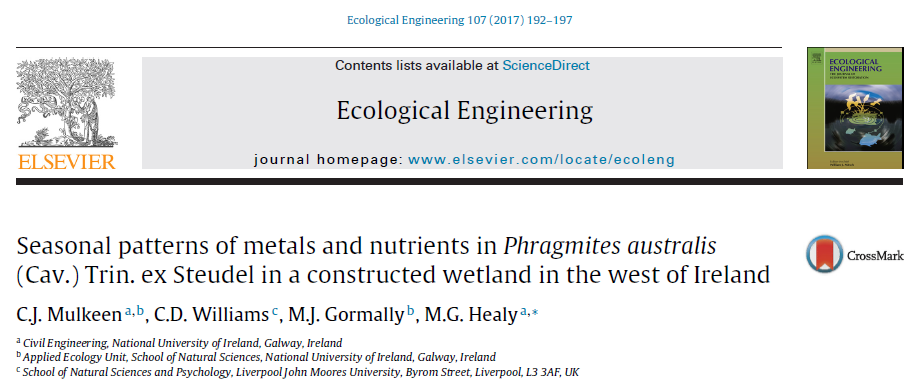 Research Question 2
What is the biodiversity value of constructed wetlands?
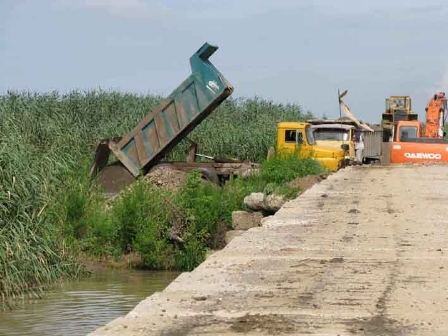 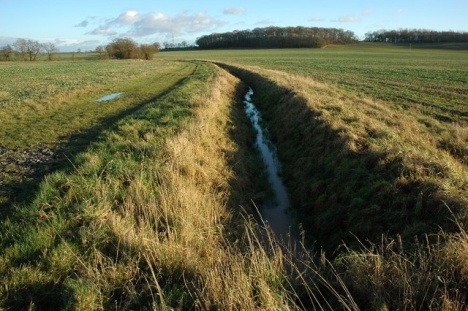 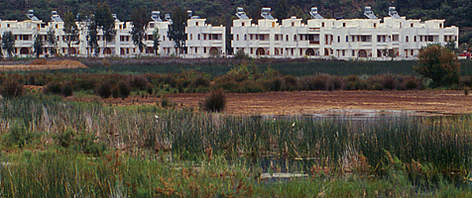 Agriculture
Infilling
Development
Relative extent (1970 = 1)
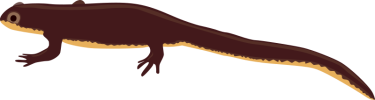 Life cycle
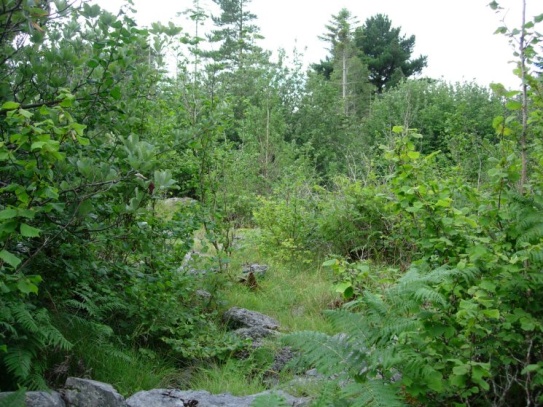 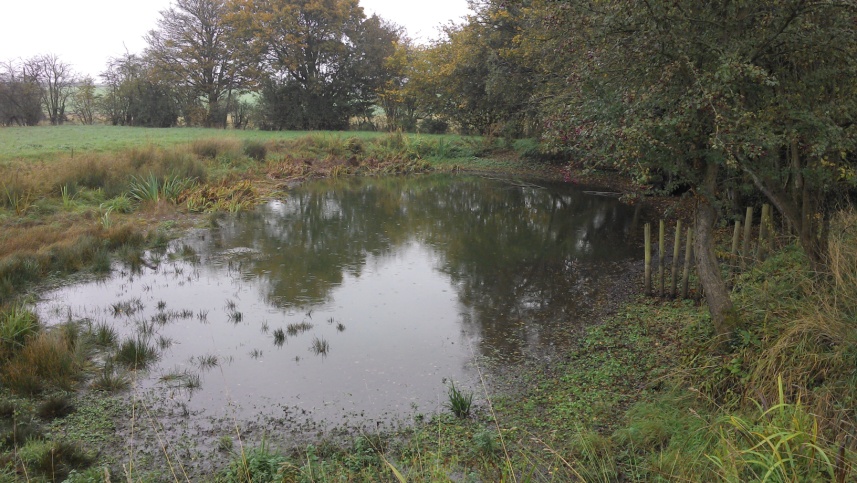 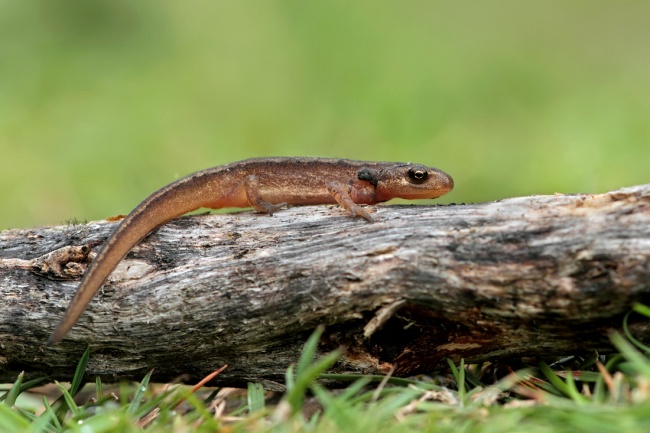 Breeding water bodies
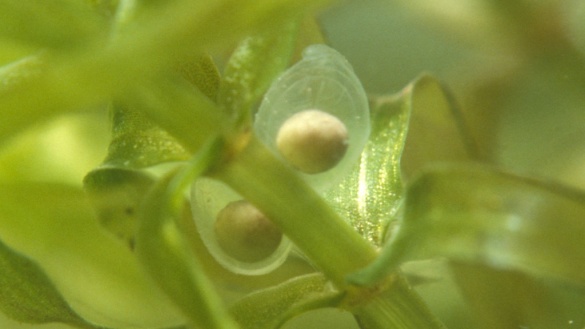 Adult
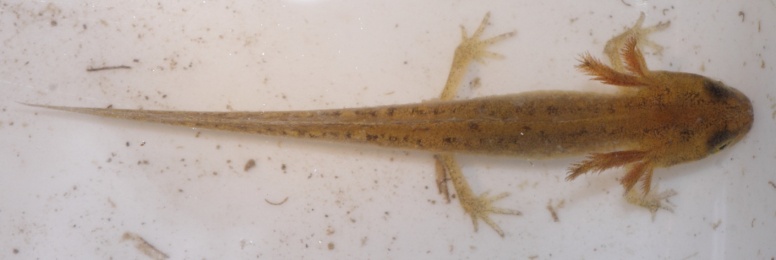 Egg
Newt larvae
Study sites
Habitat mapping
Mapped using Fossitt (2000)


Applied a Habitat Suitability Index (Oldham et al., 2000)
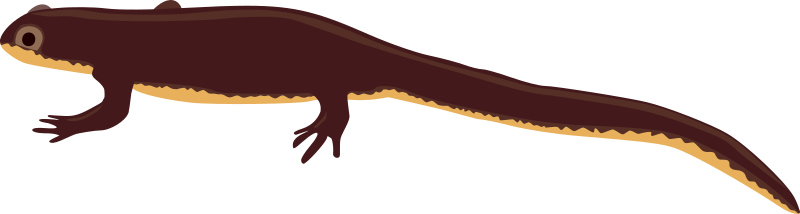 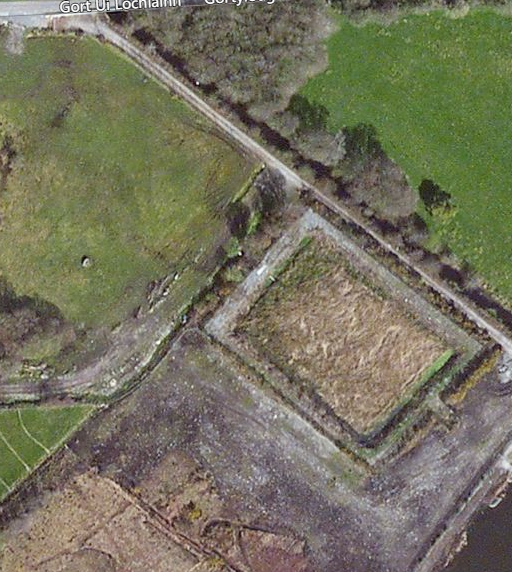 Constructed wetland
Bare ground
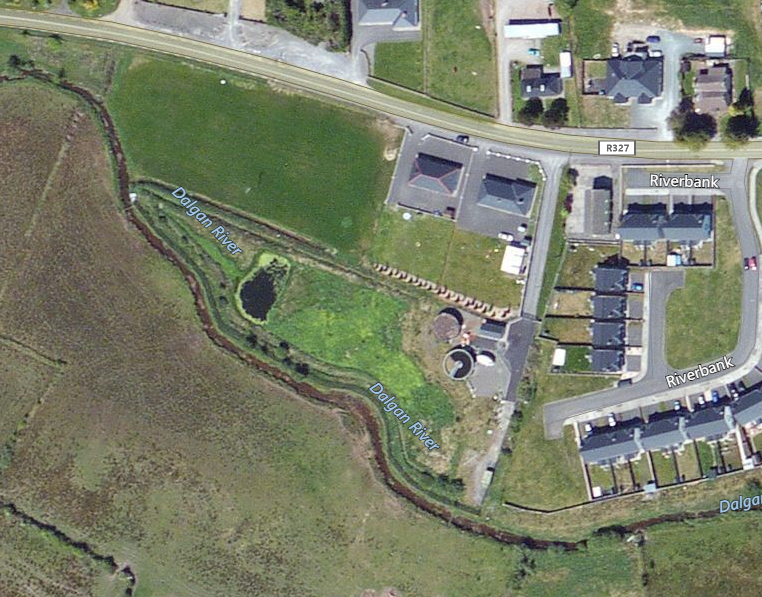 Constructed wetland
Improved agricultural grassland
Amenity grassland
Scrub
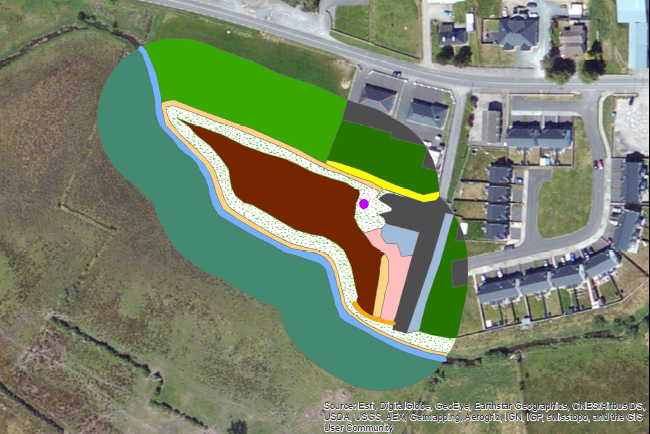 Constructed wetland
Grassy verge
Buildings/artificial surfaces
Features
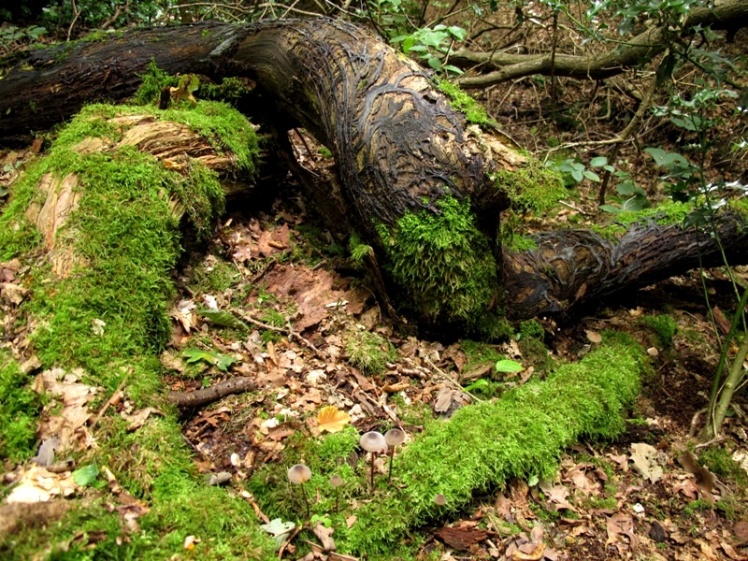 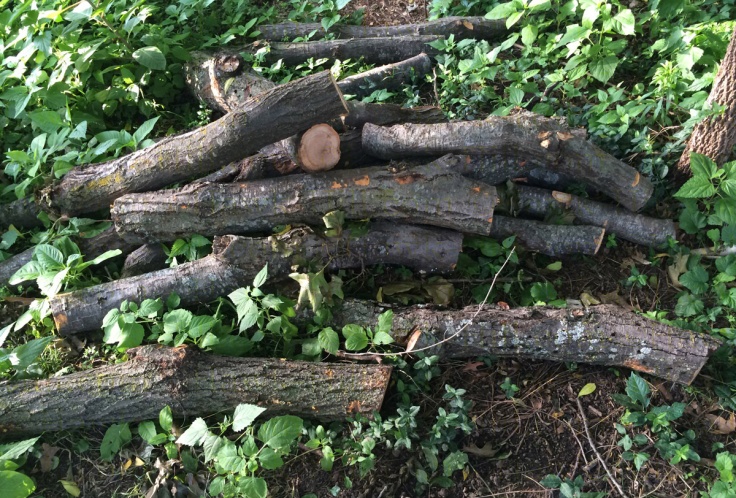 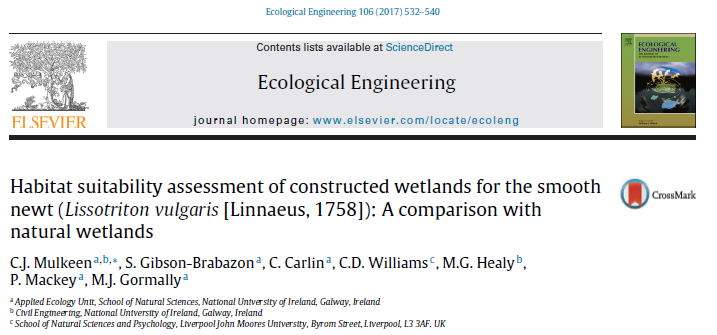 Invertebrates
Diptera: Sciomyzidae
36% 
Irish fauna
Sciomyza dryomyzina
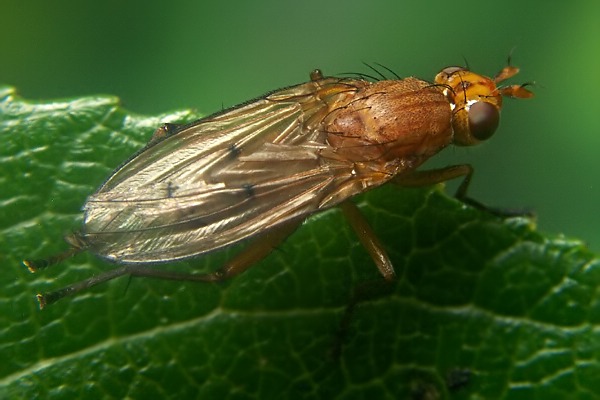 Tetanocera freyi
Conclusions
Autumn harvest is best for nutrient and metal removal!

CWs can act as a haven for the smooth newt!

Early research indicates the importance of CWs for aerial invertebrates
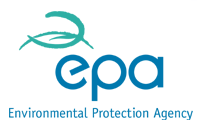 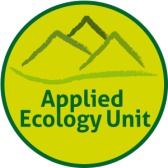 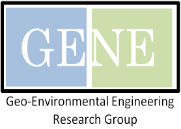 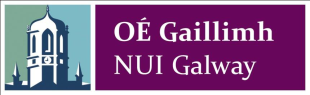 Acknowledgements
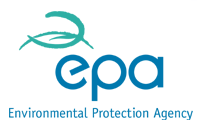 Environmental Protection Agency
NUI, Galway

Galway, Mayo, Roscommon & Leitrim local authorities
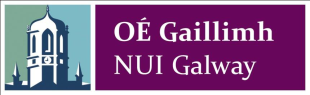 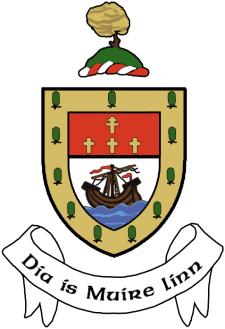 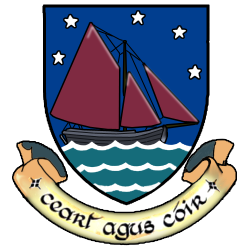 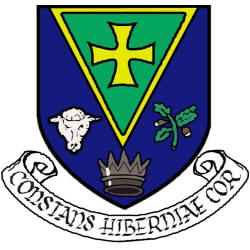 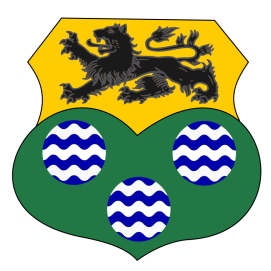 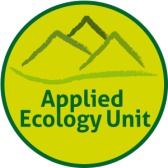 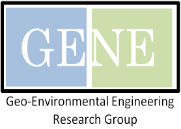 Habitat Suitability Index